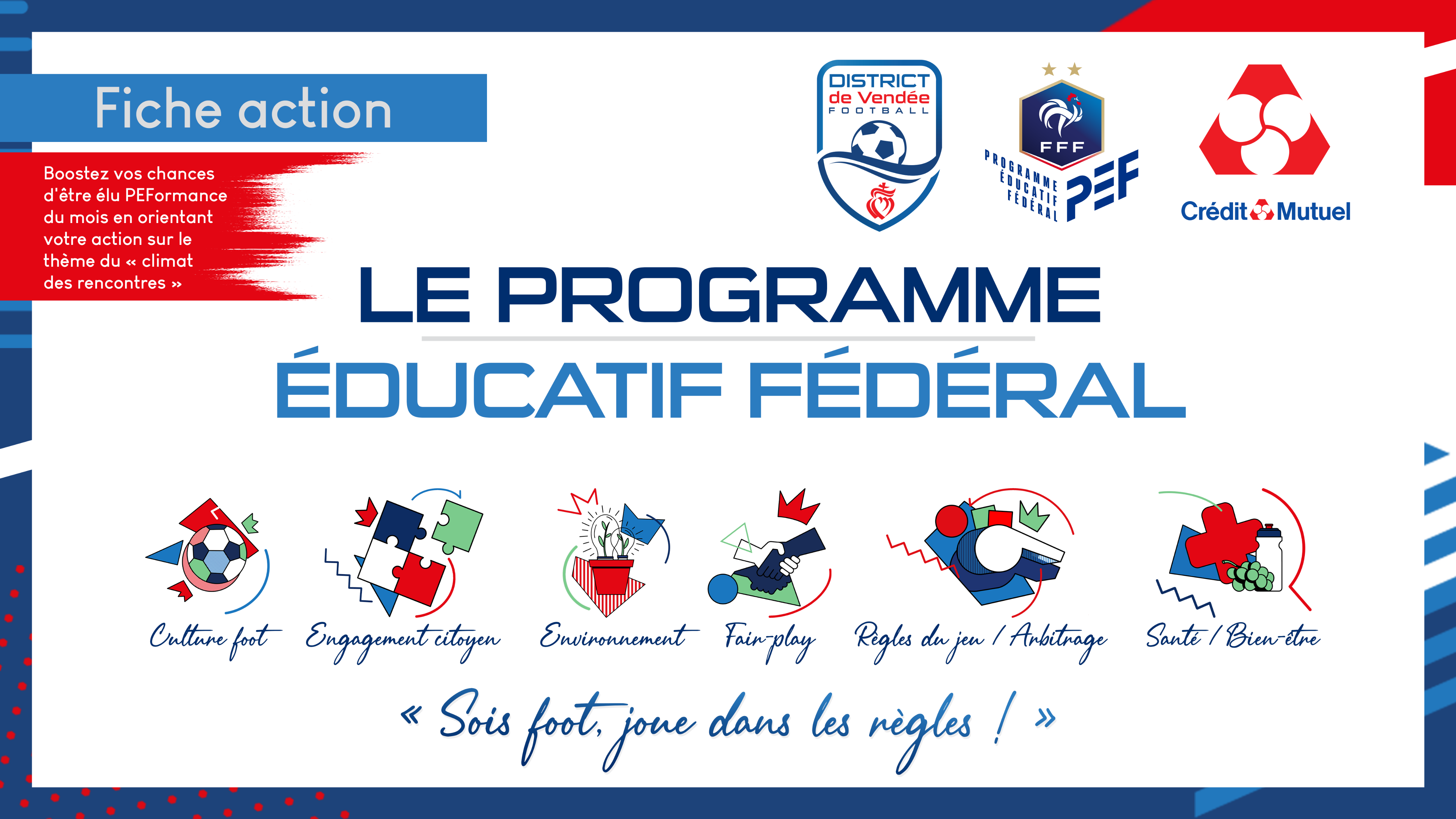 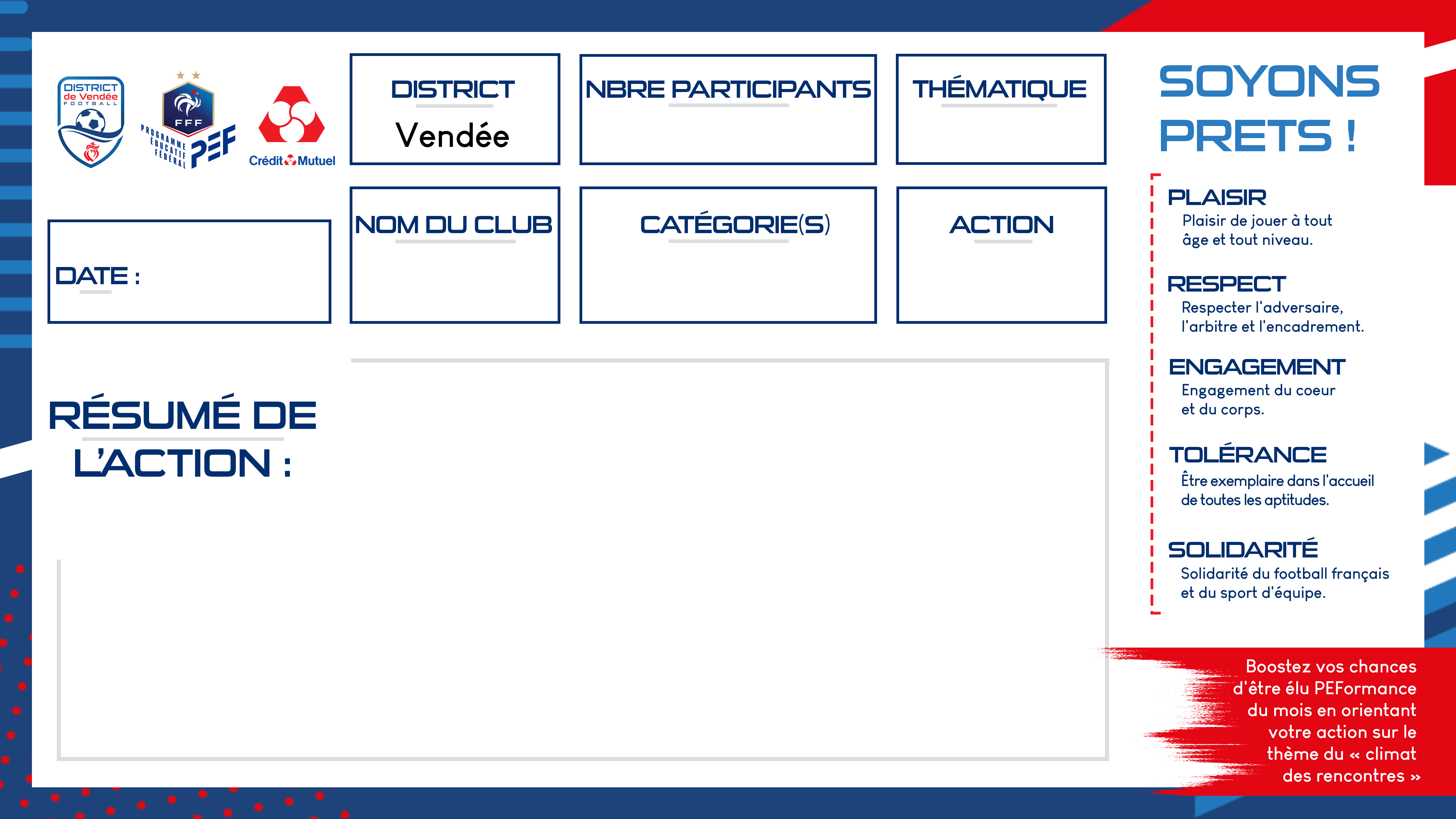 17 U14-U15
13 U12-U13
ARBITRAGE
Mercredi 8 février
FC2 Sud Vendée
U13 /U15
Biathlon Arbitrage
Pendant les vacances nos U13 et nos U15 se sont retrouvés sur un atelier Biathlon arbitrage encadrés par les éducateurs et l'arbitre officiel du club DAVID GACHIGNARD. 
L'action consiste à présenter plusieurs ateliers techniques. Pour chaque atelier réussi, une question est posé aux joueurs pour valider leur point issu de l’atelier. Le point est donné si la réponse à la question est bonne. 
Action intéressante car elle permet aux garçons d’approfondir leurs connaissances sur les lois du jeu. 
Cette action peut aussi susciter un engouement sur l’arbitrage du coté de nos jeunes. 
A noté que nous avons deux nouveaux arbitres officiels au sein du club : 
Sloann Gauthier Blomme  (U16)
Cyril Keclard (Senior)
Félicitations à eux.
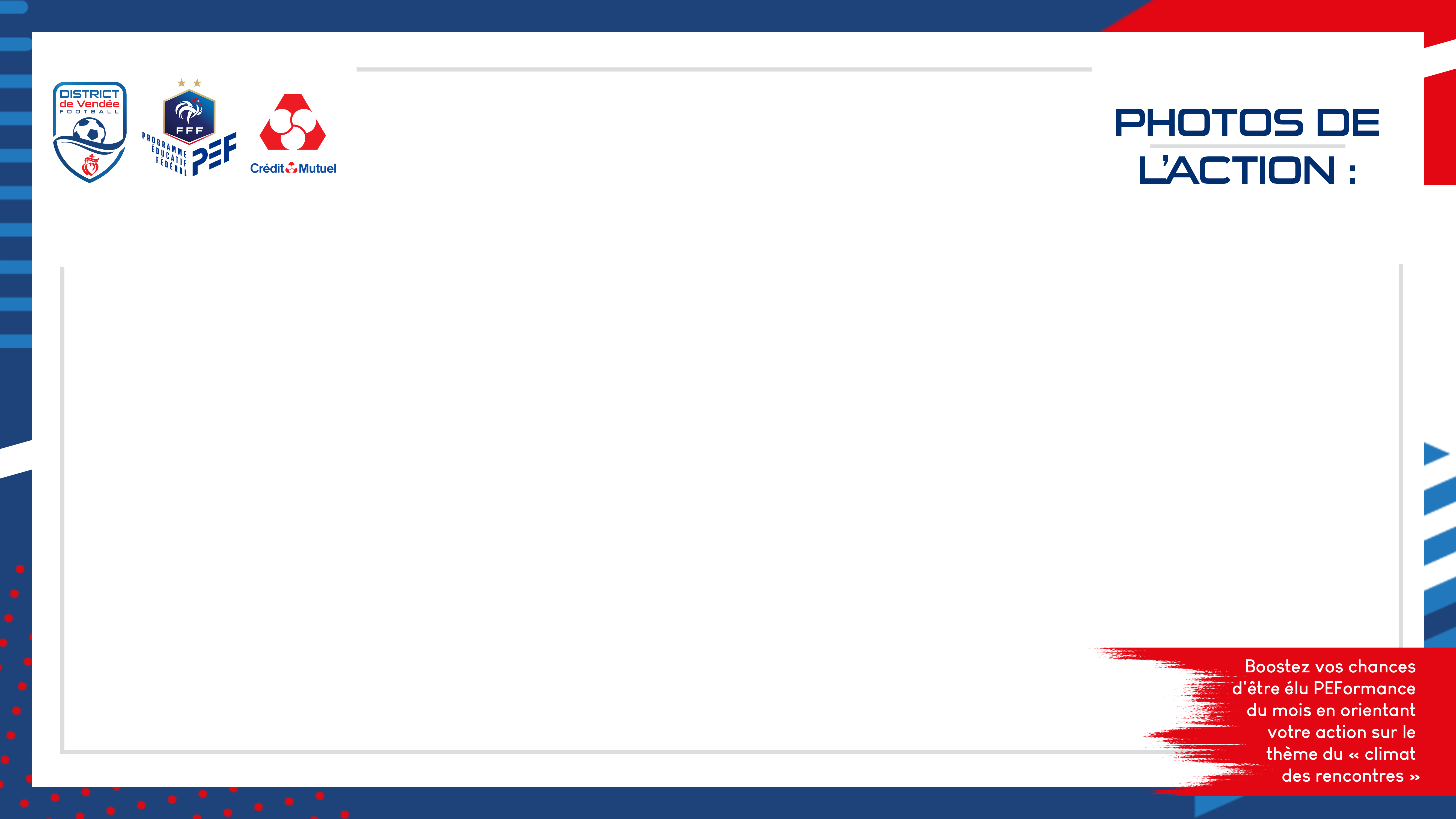 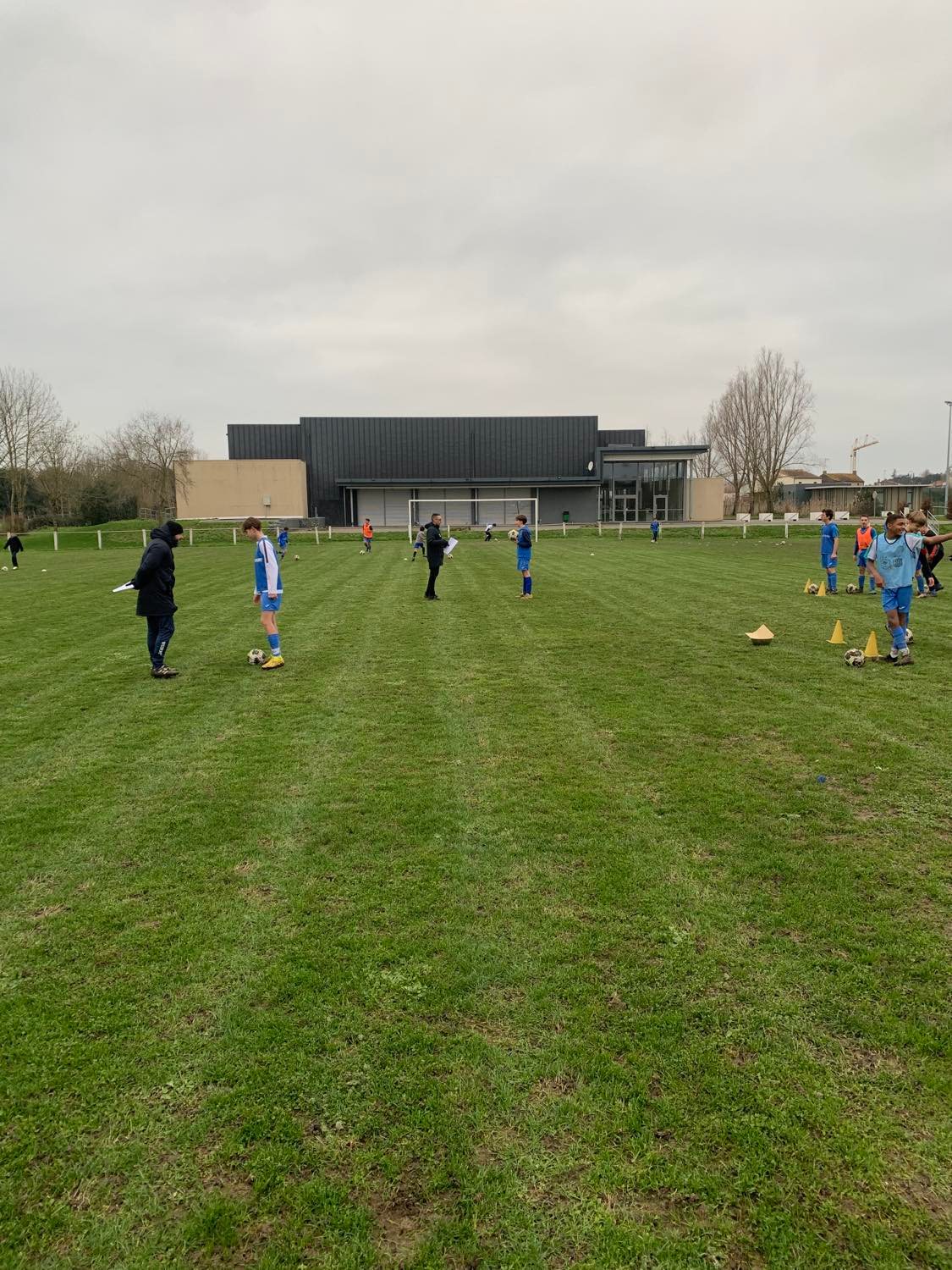 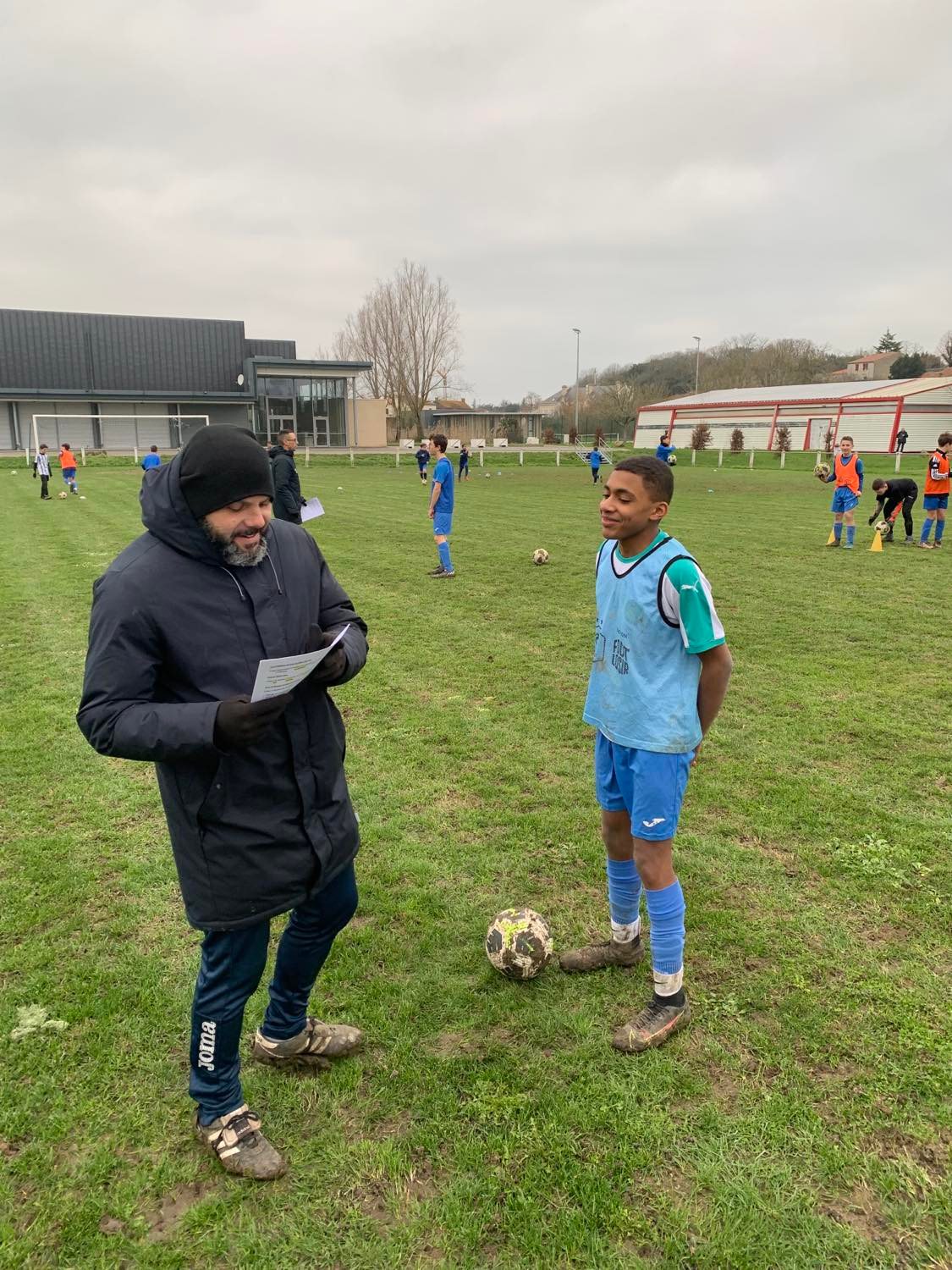 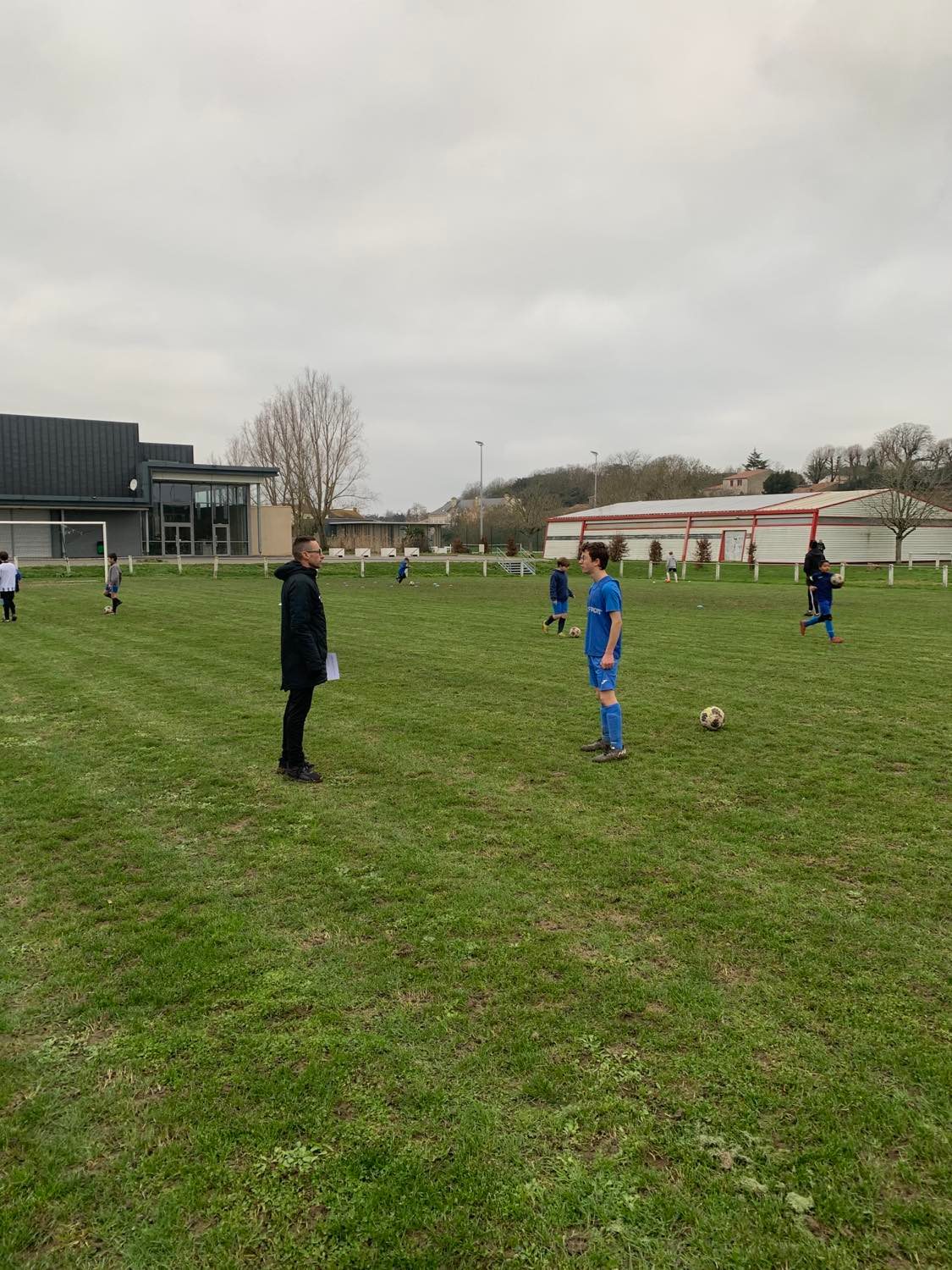